What's All the Hoopla?
How to use this FREE library resource
Presented by Cameron O'Steen
Cameron.OSteen@usm.edu
What can you get with Hoopla?

Books
Audiobooks
Magazines
Comics
Movies
Music
TV Series
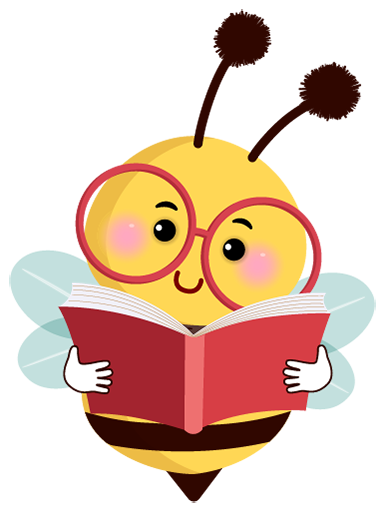 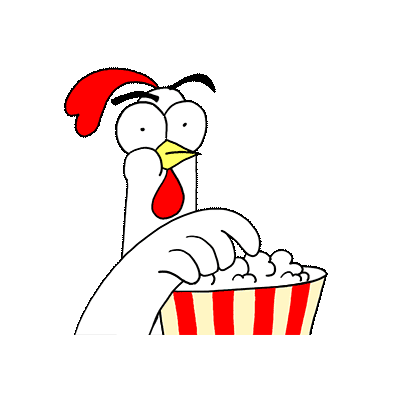 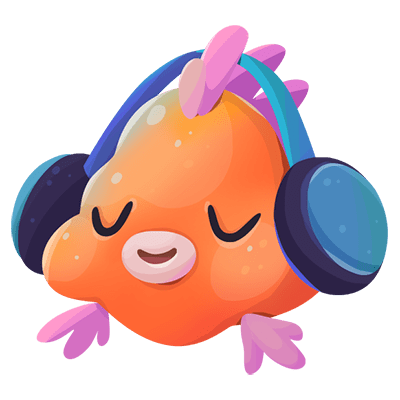 Did we mention it is free?
What's all the Hoopla? 11-15-2023
2
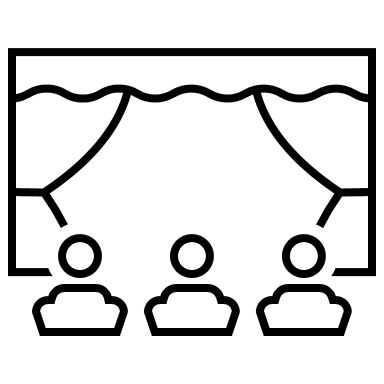 Enjoy books, movies, shows, and music from home
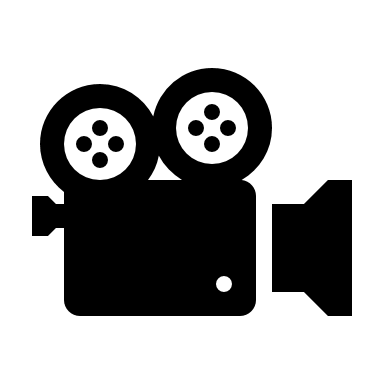 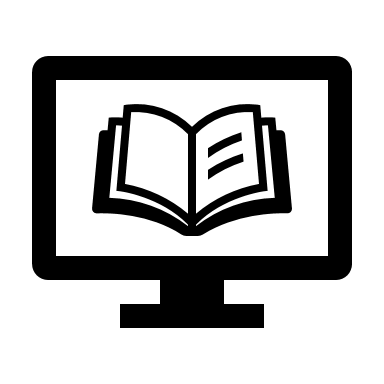 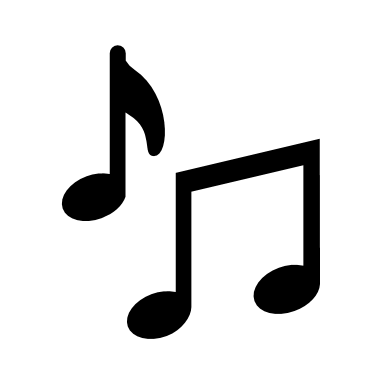 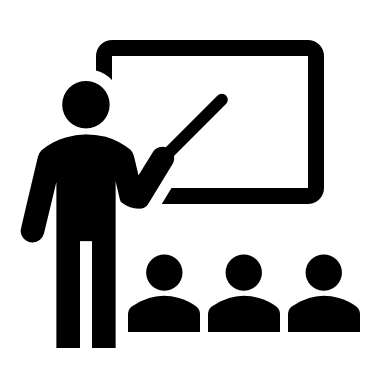 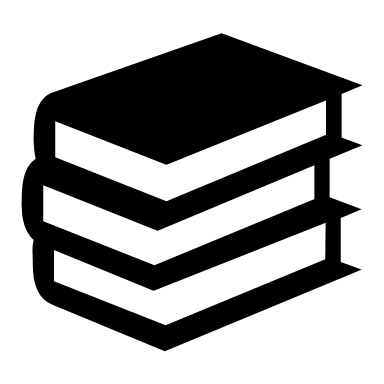 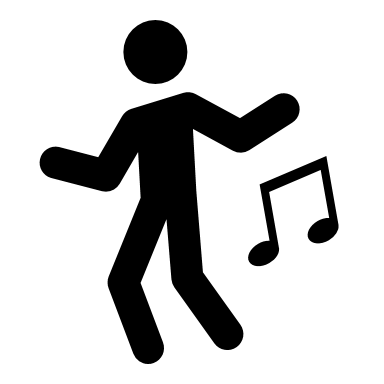 What's all the Hoopla? 11-15-2023
3
But is there anything good?   As of November 2023
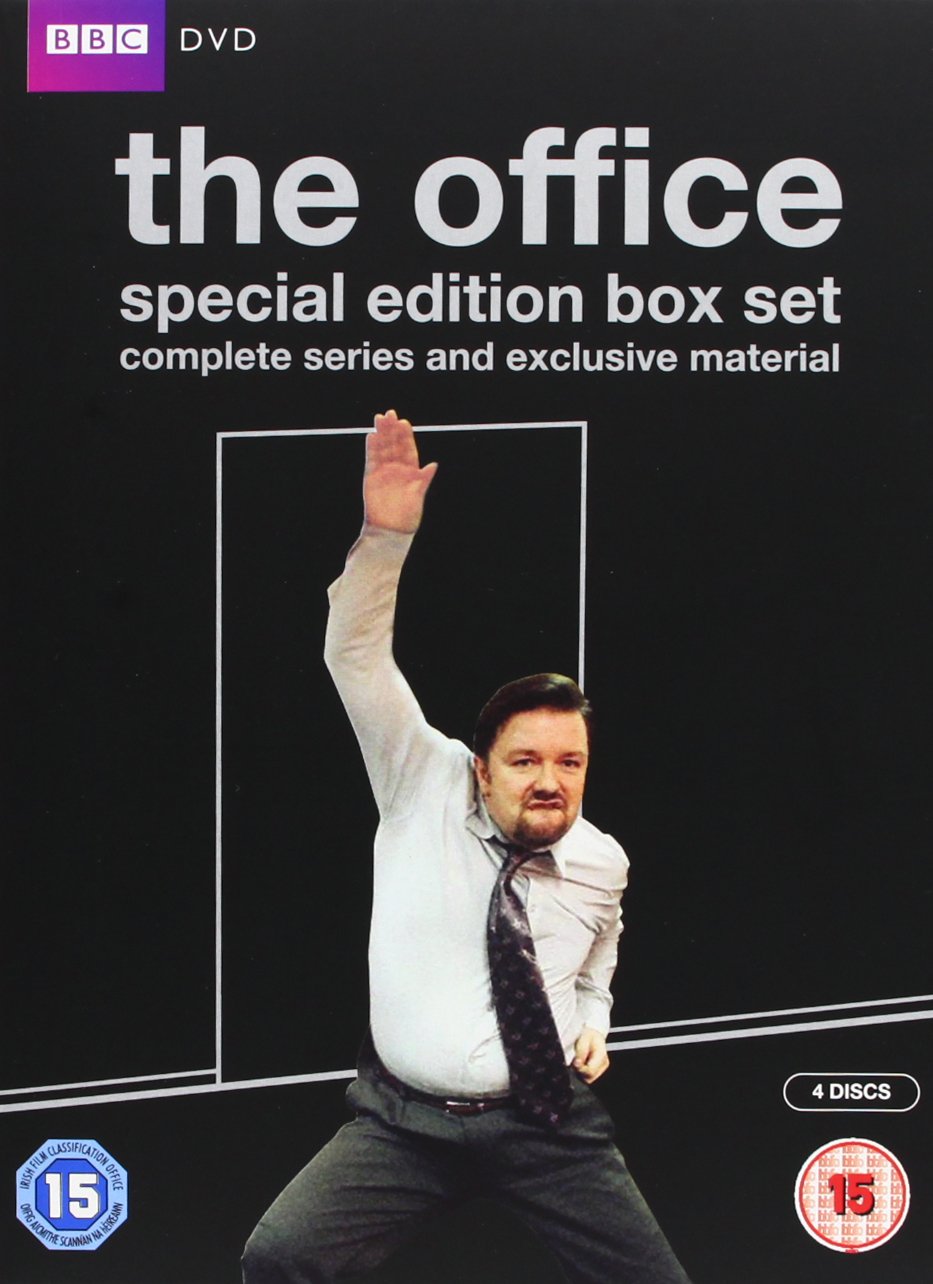 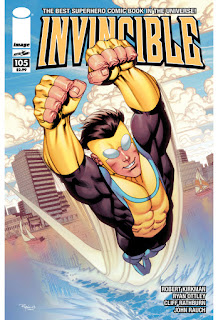 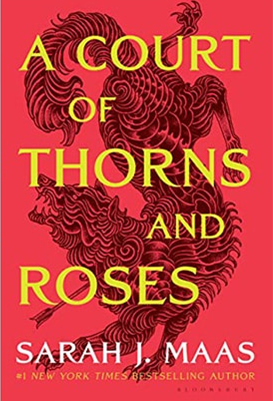 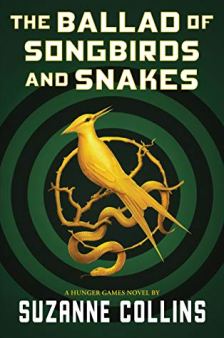 This Photo by Unknown author is licensed under CC BY-NC-ND.
This Photo by Unknown author is licensed under CC BY-SA.
This Photo by Unknown author is licensed under CC BY-NC-ND.
This Photo by Unknown author is licensed under CC BY-NC-ND.
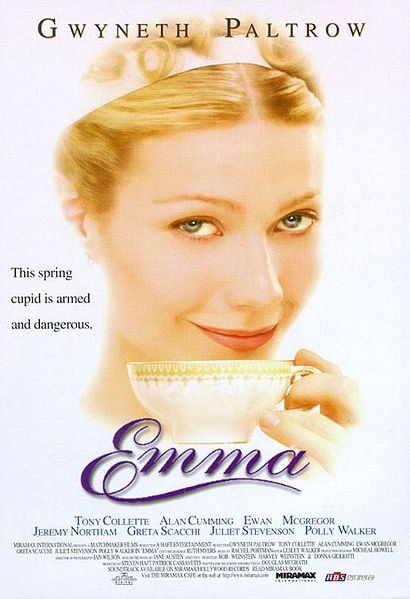 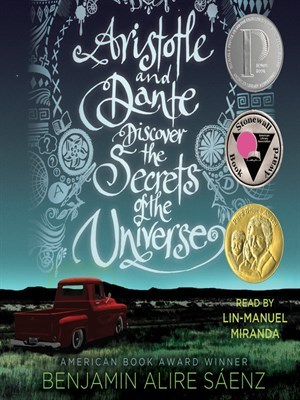 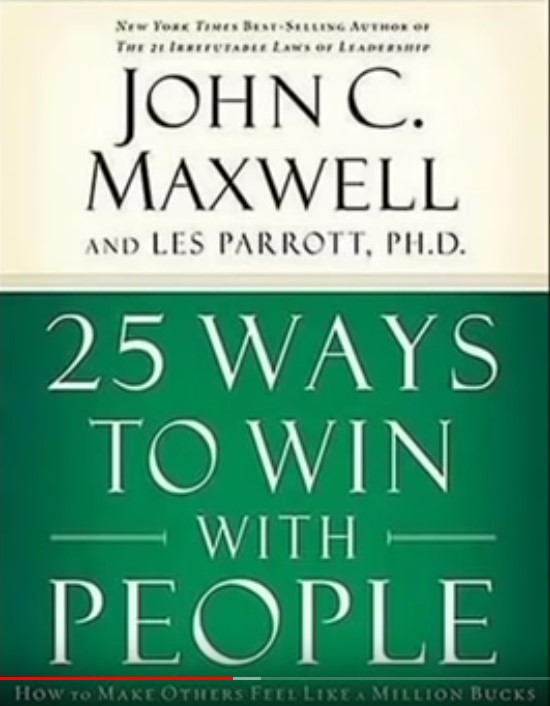 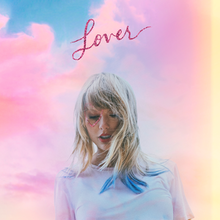 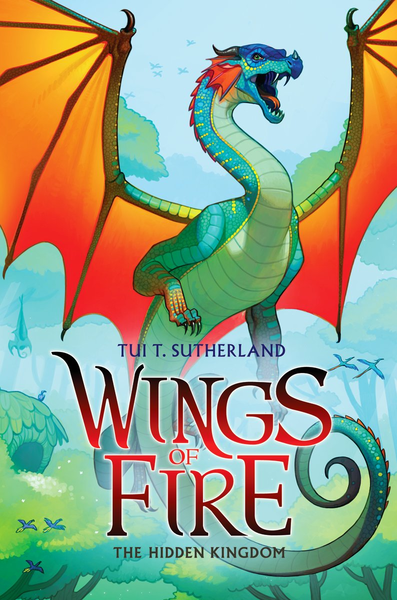 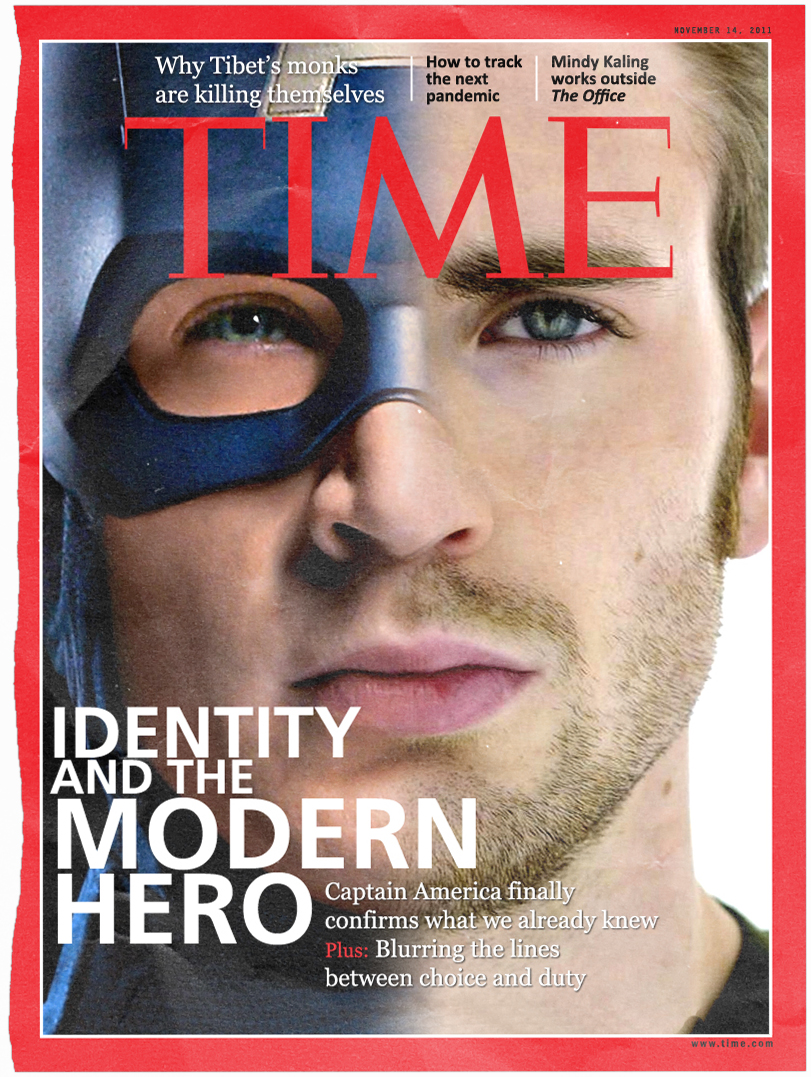 This Photo by Unknown author is licensed under CC BY-SA.
4
This Photo by Unknown author is licensed under CC BY-SA.
This Photo by Unknown author is licensed under CC BY-NC-ND.
This Photo by Unknown author is licensed under CC BY-SA-NC.
This Photo by Unknown author is licensed under CC BY-SA.
What's all the Hoopla? 11-15-2023
This Photo by Unknown author is licensed under CC BY-NC-ND.
Features of Hoopla
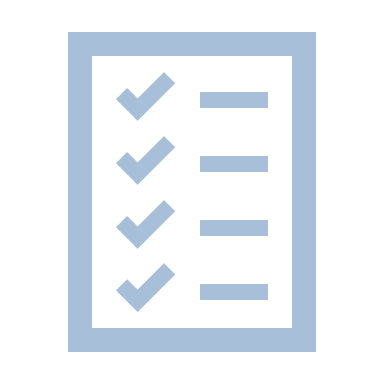 No ads
Private browsing history
Instant borrows
Rotating titles each month
Automatic title returns
Favorites list
What's all the Hoopla? 11-15-2023
5
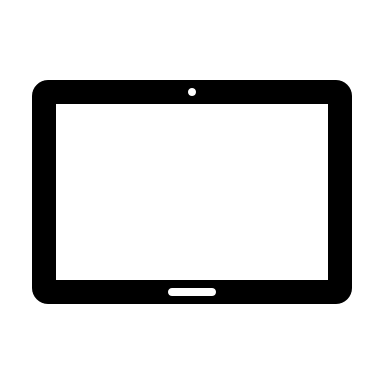 How do I sign up? Part 1
Tablet
Download the Hoopla app for
Phone
Tablet
Web browser
2. Input your library card number when prompted
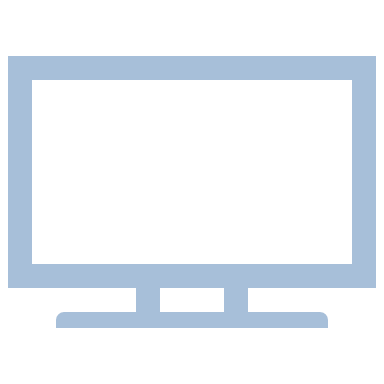 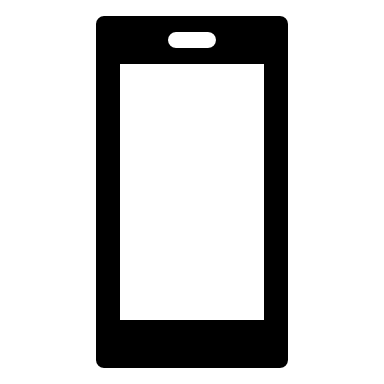 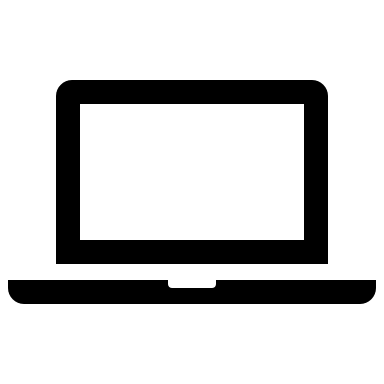 Phone
Smart TV
Web browser
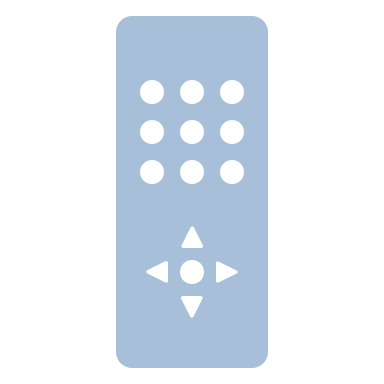 6
What's all the Hoopla? 11-15-2023
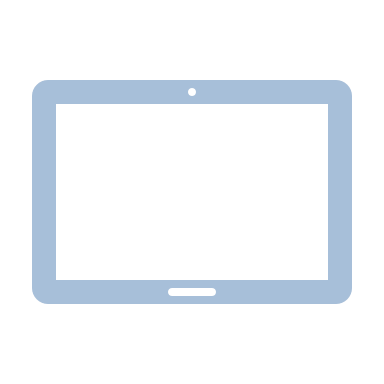 How do I sign up? Part 2
Tablet
3. For your Smart TV:
Download to your compatible device – Roku, Apple TV, Android TV, Fire TV, & Chromecast
Initiate the option to link your account
Open Hoopla app on phone or tablet and go to settings (gear icon)
Choose the option to link a streaming device
Enter the code that appears on your TV
4. Browse away!
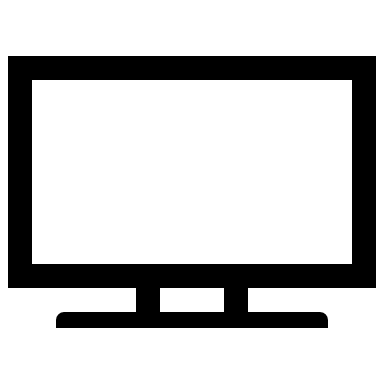 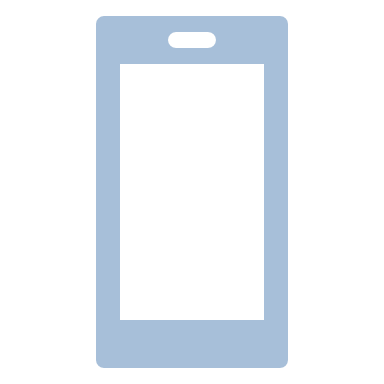 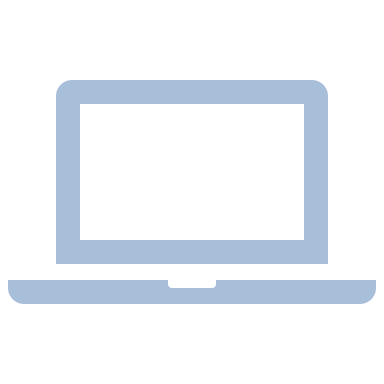 Phone
Smart TV
Web browser
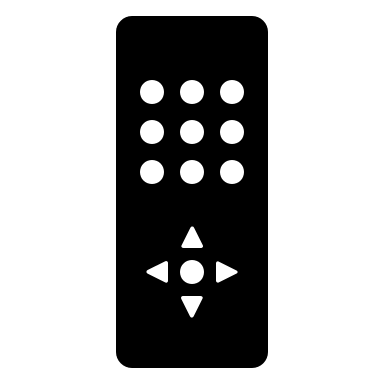 7
What's all the Hoopla? 11-15-2023
What's all the Hoopla? 11-15-2023
8
Many subscriptions will offer Hoopla BingePasses!
These are free 7-day periods for great programs like:
Curiosity Stream
The Great Courses
Hallmark Movies Now
The Highlights Collection
And so many more!
Bonusthings!
What's all the Hoopla? 11-15-2023
9
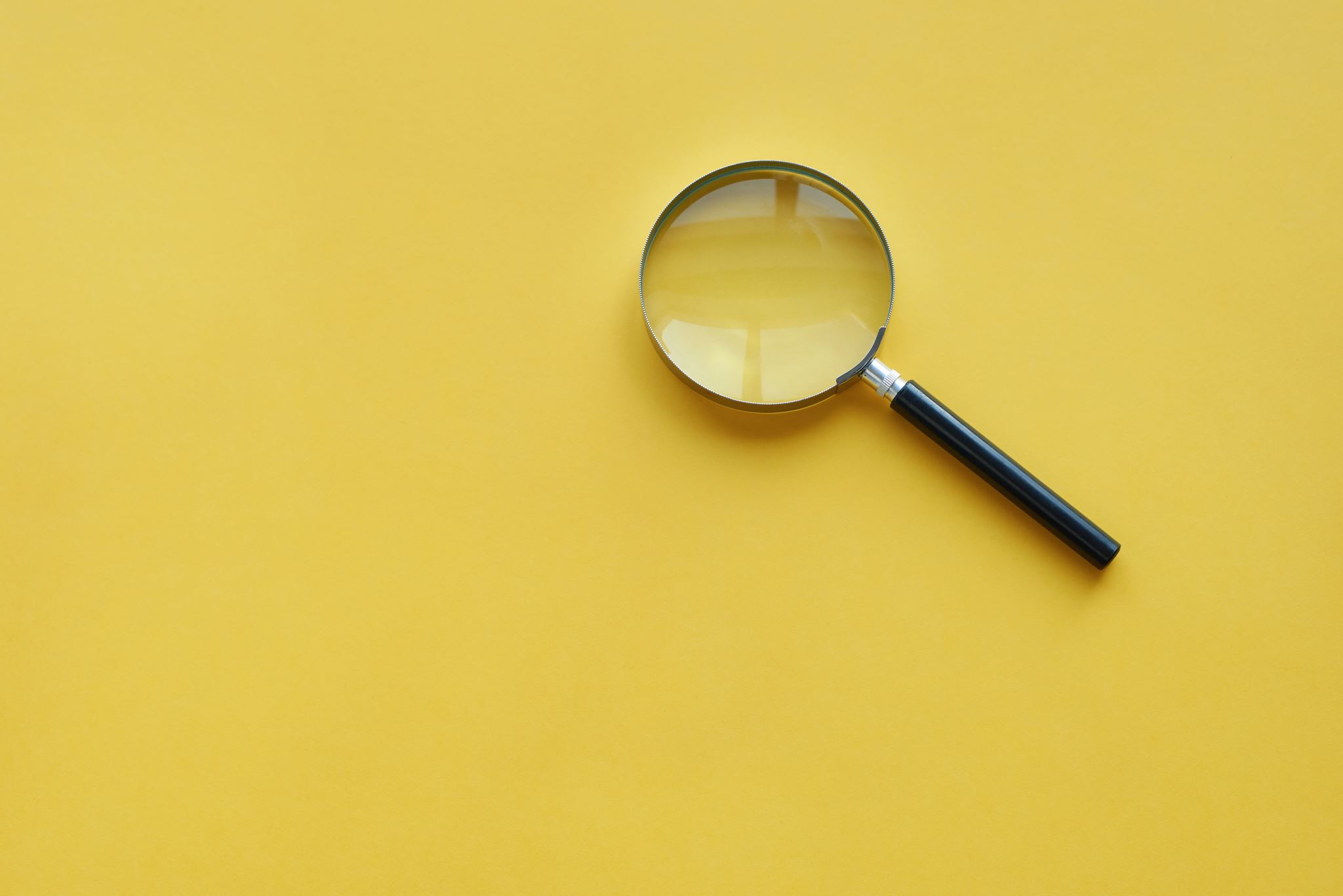 Thanks for watching, now get your Hoopla on!
Questions? 
Reach out to me!

Cameron O'Steen
Cameron.OSteen@usm.edu
What's all the Hoopla? 11-15-2023
10